Cheminformatics Microservice: Unifying Access to Open Cheminformatics Toolkits
Chandrasekhar, V., Sharma, N., Schaub, J., Steinbeck, C., & Rajan, K., (2023),  Journal of Cheminformatics, 15, 98, 1-11

Prepared by: Barbara Pawlowska, 477701
Introduction
Overview of Cheminformatics Microservice
Implementation
Modules
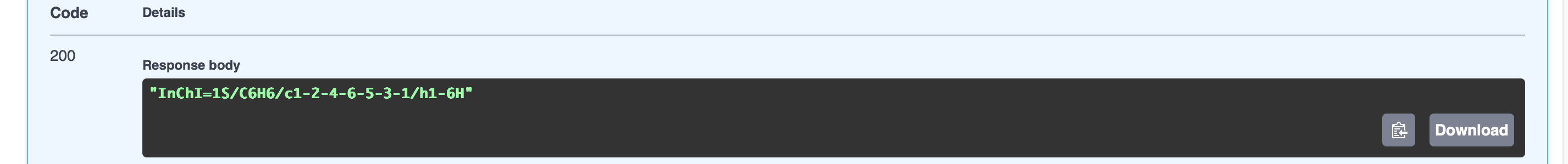 Results
Conclusion
References
Chandrasekhar, V., Sharma, N., Schaub, J., Steinbeck, C., & Rajan, K. (2023). Cheminformatics Microservice: Unifying access to open cheminformatics toolkits. Journal of Cheminformatics, 15, 98, 1-11. 
https://api.naturalproducts.net
GitHub: https://github.com/Steinbeck-Lab/cheminformatics-microservice